Jagodne Wielkie
Jest to miejscowość położona w województwie warmińsko-mazurskim na obszarze Krainy Wielkich Jezior Mazurskich, na wschodnim brzegu Jeziora Jagodne.  Na południe od wsi znajduje się Zielone Bagno, tj. leśne bagno, pozostałość po puszczy.
Atrakcje turystyczne i zabytki
Na trenie sołectwa Jagodne Wielkie znajduje się wiele atrakcji turystycznych oraz zabytków.
Stara Szkoła Architekci
Niegdyś była to szkoła, do której uczęszczali mieszkańcy wsi. Teraz jest to całoroczny gościnny dom pracy twórczej w charakterze rezydencji ziemiańskiej z domową atmosferą. W budynku Starej Szkoły utworzone zostały pokoje gościnne i apartamenty.
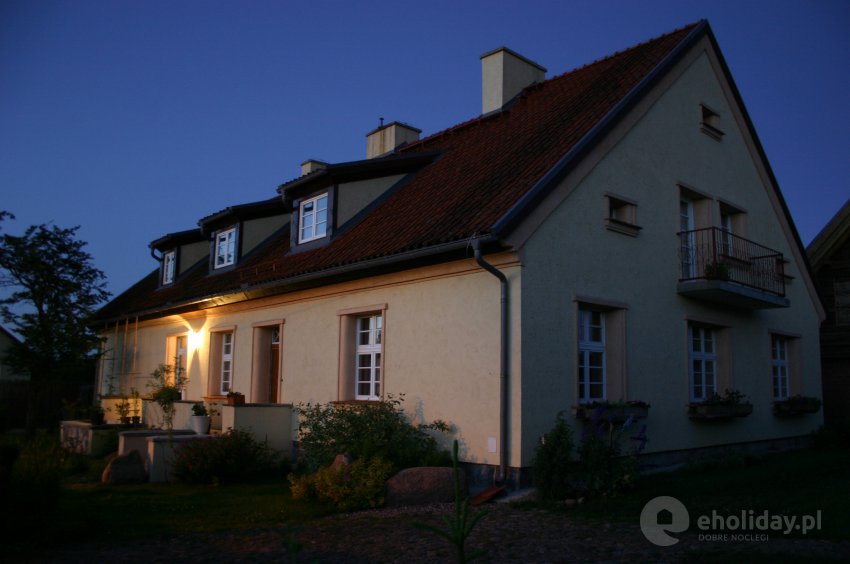 Jezioro Jagodne
Jezioro Jagodne znajduje się na szlaku wodnym Wielkich Jezior Mazurskich pomiędzy Kanałem Szymońskim a Kanałem Kula. Powierzchnia jeziora wynosi 942.70ha/2.60ha. Ryby występujące w jeziorze to karasie, leszcze, liny, płocie, sandacze,
szczupaki i węgorze.
Poniemiecki cmentarz w Jagodnym Wielkim
Cmentarz w pobliżu wsi na porośniętym starodrzewem i zakrzaczonym wzgórzu, przy ścianie lasu. Używany również po 1945 roku. Zachowały się na nim różnorodne nagrobki, najstarszy to odlewany
krzyż żeliwny z grobu Gustava Jastrzembskiego (1867-1897).
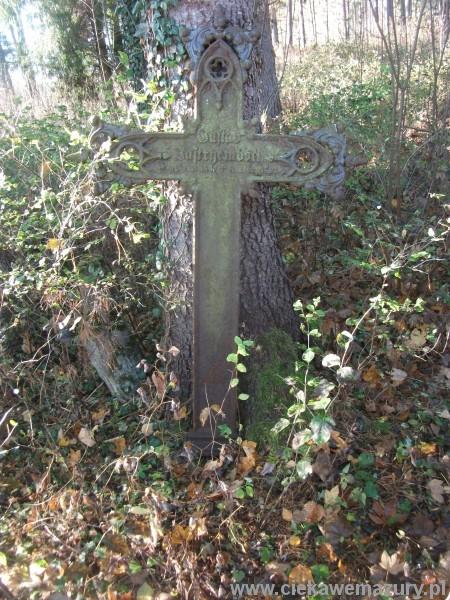 Kapliczka św. Huberta
Z okazji jubileuszu 50-lecia Koła Łowieckiego ,,Dzik” w dniu 14 listopada 2009r. w samo południe w łowisku Jagodne, myśliwi wraz z rodzinami i zaproszeni goście uczestniczyli we Mszy Świętej w czasie której
poświęcona została piękna 
kapliczka Św. Huberta.
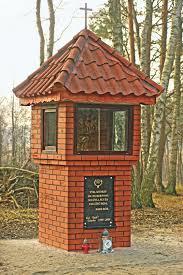 DZIĘKUJEMY ZA UWAGĘ!
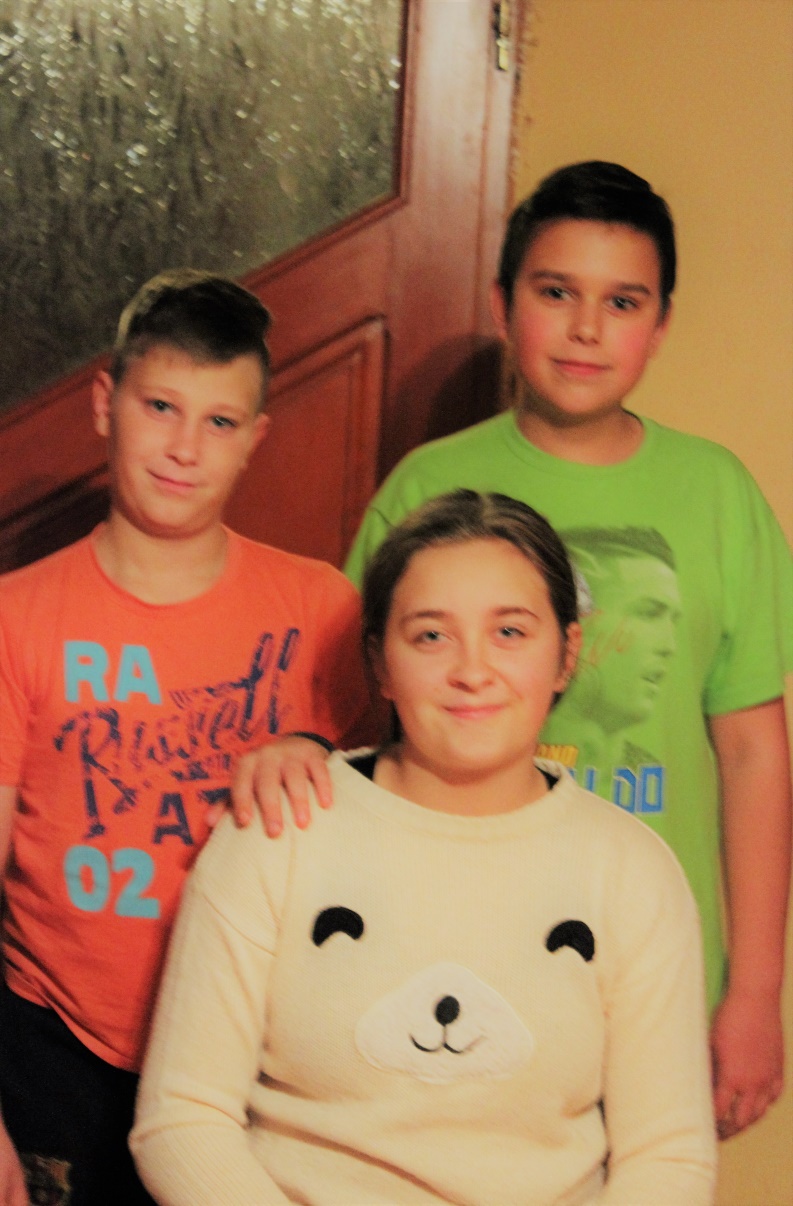 Klaudia Misztuk
Adam Misztuk
Michał Kowal